Naïve Bayes Classifiers
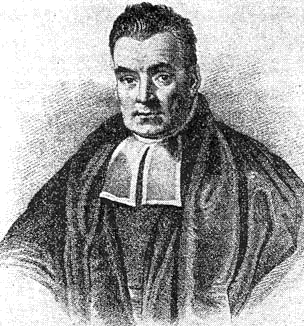 Jonathan Lee and Varun Mahadevan
Programming Project: Spam Filter
Due: Check the Calendar

Implement a Naive Bayes classifier for classifying emails as either spam or ham.
You may use C, Java, Python, or R; ask if you have a different preference. We’ve provided starter code in Java, Python and R.
Read Jonathan’s notes on the website, start early, and ask for help if you get stuck!
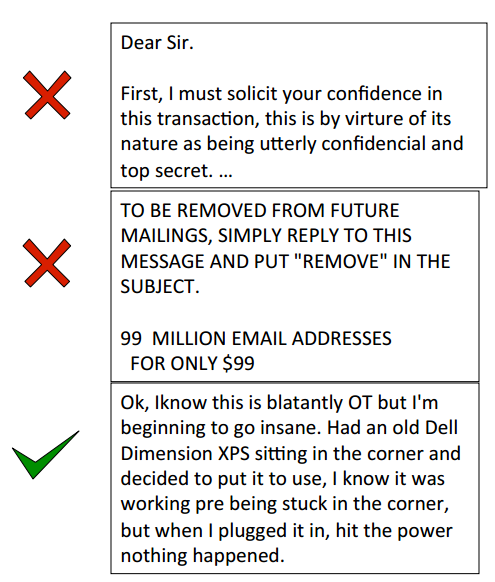 Spam vs. Ham
(at least in the past) the bane of any email user’s existence
You know it when you see it!
Easy for humans to identify, but not necessarily easy for computers
Less of a problem for consumers now, because spam filters have gotten really good…
The spam classification problem
Input: collection of emails, already labelled spam or ham
Someone has to label these by hand!
Usually called the training data
Use this data to train a model that “understands” what makes an email spam or ham
We’re using a Naïve Bayes classifier, but there are other approaches
This is a Machine Learning problem (take 446 for more!)
Test your model on emails whose label isn’t known to the model, and see how well it does
 Usually called the test data
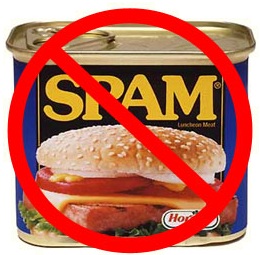 Naïve Bayes in the real world
One of the oldest, simplest models for classification
Still, very powerful and used all the time in the real world/industry
Identifying credit card fraud
Identifying fake Amazon reviews
Identifying vandalism on Wikipedia
Still used (with modifications) by Gmail to prevent spam 
Facial recognition
Categorizing Google News articles
Even used for medical diagnosis!
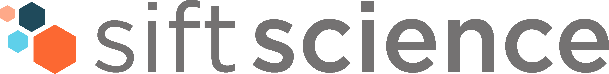 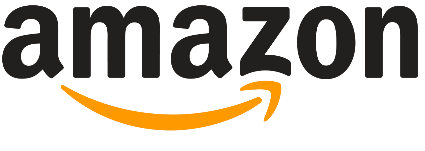 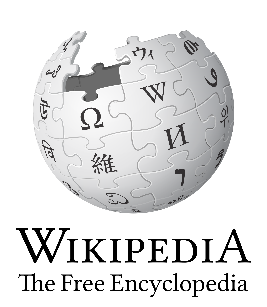 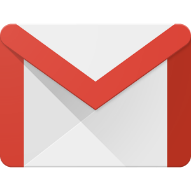 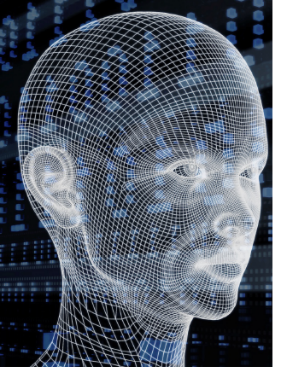 Independence
Conditional Independence
Example:
	Randomly choose a day of the week
		A = { It is not a Monday }
		B = { It is a Saturday }
		C = { It is the weekend }

	A and B are dependent events
		P(A) = 6/7, P(B) = 1/7, P(AB) = 1/7

	Now condition both A and B on C:
		P(A|C) = 1, P(B|C) = ½, P(AB|C) = ½
		P(AB|C) = P(A|C)P(B|C) => A|C and B|C are independent
Conditional Independence
Conditional Independence does not imply Independence!!!!!!!! 
	If X and Y are conditionally independent given Z, and X and
	Y are conditionally independent given ZC.

	Are X and Y independent?
Conditional Independence
Conditional Independence does not imply Independence!!!!!!!! 
	We have two coins – {H, T} and {H, H}

	Let X be the event that the first flip is a Head.
	Let Y be the event that the second flip is a Head.	
	Let Z be the event that we choose the fair coin.
Conditional Independence
Conditional Independence does not imply Independence!!!!!!!! 
	P(X | Z) = ½, P(Y | Z) = ½, 	P(XY | Z) = ¼

	Since P(X | Z)P(Y | Z) = P(XY|Z),
	X and Y are conditionally independent given Z.	
	You can convince yourself that X and Y are conditionally
	independent given ZC using a similar argument.
Conditional Independence
Conditional Independence does not imply Independence!!!!!!!! 
	P(X) = ¾ , and P(Y) = ¾ 

	P(XY) = P(XY|Z)P(Z) + P(XY|ZC)P(ZC)
	          = ¼ x ½  + 1 x ½ = 5/8

	P(XY) ≠ P(X)P(Y), X and Y are not independent.
Naïve Bayes in theory
How do we represent an email?
SUBJECT: Top Secret Business Venture

Dear Sir. 

First, I must solicit your confidence in this transaction, this is by virture of its nature as being utterly confidencial and top secret…
(top, secret, business, venture, dear, sir, first, I, must, solicit, your, confidence, in, this, transaction, is, by, virture, of, its, nature, as, being, utterly, confidencial, and)
Notice that there are no duplicate words!
Programming Project
Programming Project
Programming Project
How spammy is a word?
SUBJECT: Get out of debt!

Cheap prescription pills! Earn fast cash using this one weird trick! Meet singles near you and get preapproved for a low interest credit card! Pokemon
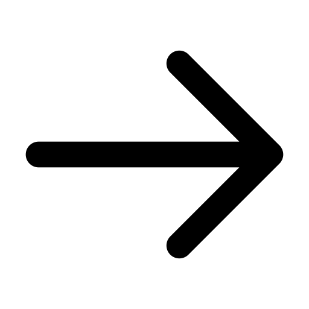 definitely not spam, right?
Laplace smoothing
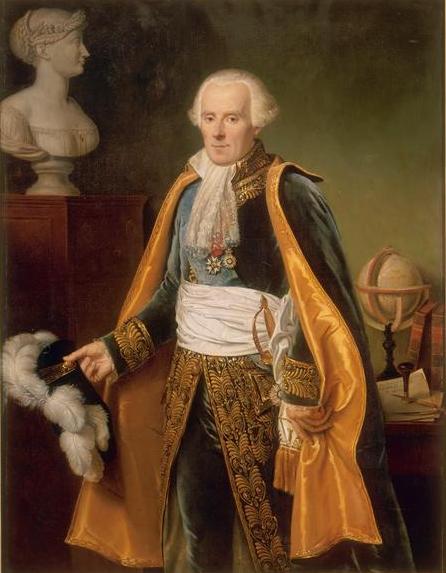 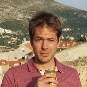